Titolazione Acido/Base
Reattivo a TITOLO NOTO, V0N0     
Reattivo a TITOLO SCONOSCIUTO, V1N1
All'equivalenza:
Equivalenti di Reattivo
Titolante
Equivalenti di Reattivo
a Titolo Ignoto
=
V0N0 = V1N1
Reazione di neutralizzazione:
Reazione completa 
Reazione veloce 
Possibilità di rilevare il punto 
di equivalenza
H3O+  +  OH–		2H2O
Acido Forte		Base Forte
Acido Debole		Base Forte
Base Debole		Acido Forte
Base Debole		Acido Debole
Diversi tipi di
titolazione
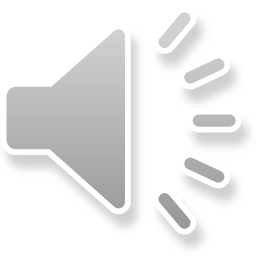 0
11,2 mL
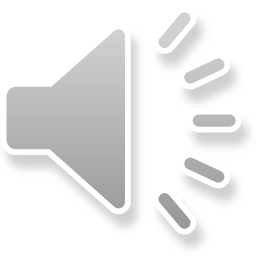 Reattivo titolante (nella buretta) a normalità nota N0
	N° di equivalenti  =  V0N0
0
0
1
1
Reattivo da titolare (nel bicchiere) a normalità 
sconosciuta N1
	   N° di equivalenti = V1N1
V0
2
2
3
3
Al punto di equivalenza:
		V0N0 = V1N1
4
4
5
5
6
6
V0N0
N1 =
V1
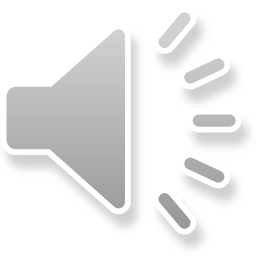 V0+ V1
V1
Indicatori di pH
[H3O+] [In–]
KHIn=
HIn  +  H2O		H3O+  +  In–
[HIn]
[HIn]
[H3O+]
[HIn]
[H3O+] = KHIn
=
[In–]
[In–]
[KHIn]
Se [H3O+] = KHIn         cioè pH = pKHIn           [HIn] = [In–]
(PUNTO di viraggio)
Preso KHIn = 10-6 (pKHIn = 6), si ha:
pH =	2	3	4	5	6	7	8	9	10
[In–]
102    103       104
0,1     1,0     10
10-4   10-3    10-2
[HIn]
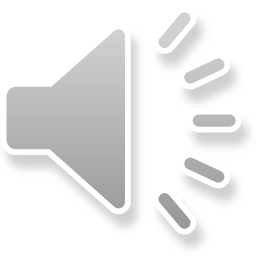 Prevale [HIn]
Prevale [In–]
Punto di viraggio
(colore azzurro)
Campo di viraggio
(colore rosso)
Alcuni indicatori
Violetto di Metile	0	1,6
 Blu di Timolo	1,2	2,8
 Metilarancio	3,2	4,4
 Blu di Bromotimolo	6,0	7,6
 Fenolftaleina	8,2	10,2
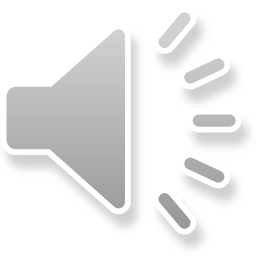 Titolazione di acido forte con base forte
pH
14
13
12
11
Zona II
10
9
8
Equivalenza
7
6
5
4
Zona I
3
2
1
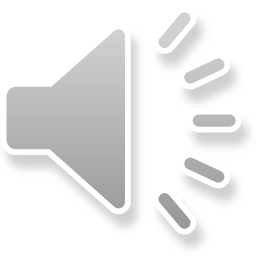 V0 (ml)
V0N0 = V1N1
Eccesso di Acido Forte
Zona I
HA + NaOH		NaA + H2O
HA + NaOH		NaA + H2O
HA + NaOH		NaA + H2O
V1N1 - V0N0
V1 volume acido, N1
V0 volume base, N0
[H3O+] =
V1 + V0
Equivalenza
[H3O+] = [OH- ] = 10-7 M
Eccesso di Base Forte
Zona II
V0N0 - V1N1
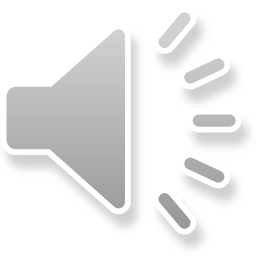 [OH- ] =
V0 + V1
Titolazione di Acido Debole
con Base Forte
14
pH
HA + OH-		A- + H2O
12
10
8
6
4
pH = pKa
2
V0 (ml)
V0N0 = V1N1
0
Soluzione
Tampone
Eccesso
di base
Equivalenza Soluz.
di sale (NaA)
Soluz. di acido
debole (HA)
[H3O+]=   Ka•c
[OH-]= CB
[HA]
[H3O+]=Ka
Kw
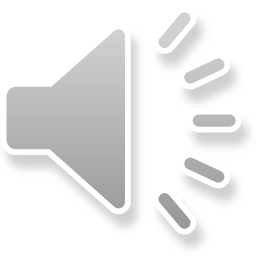 [A-]
cs
[OH-]=
Ka
Calcolo del pH
1) Acidi o Basi forti
2) Acidi o Basi deboli
3) Miscele di Acidi o di Basi
4) Acidi poliprotici o Basi poliprotiche
5) Soluzioni saline
6) Anfoliti
7) Soluzioni tampone
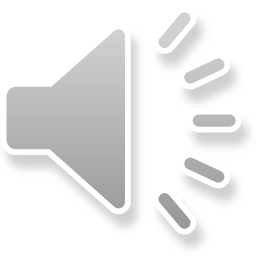 CH3COOH +  NaOH                CH3 COONa +  H2O
NaHCO3   +  H2O
NaH2PO4 +  H2O

[H3O+] =   	Ka1 Ka2
H2CO3 +  NaOH
anfolita
2 H3PO4    +  NaOH
tampone
CHA
=Ka1
[H3O+]
Cs
Idrolisi basica
Kw
Cs
[OH– ]

Ka
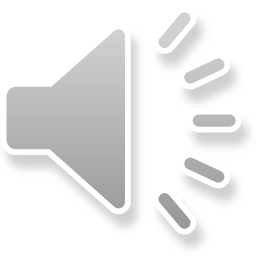 H3PO4 +  Na3PO4
CH3 COOH +  2 NaOH                CH3 COONa +  H2O
Miscela di base forte e 
base debole
[OH-]  = CF + xD
[OH-]2 - [OH-] cF   - Kb [B] = 0
NaH2PO4 + Na2HPO4
CHA
= Ka2
[H3O+]
Cs
tampone
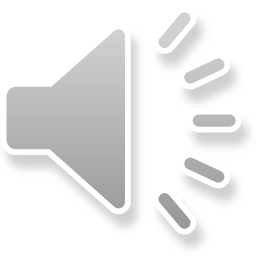 H3PO4 +  2  Na3PO4

[H3O+] =   	Ka2 Ka3
NaH2PO4 + Na2HPO4
Na2HPO4 + Na2HPO4
Na3PO4 + NaH2PO4
anfolita
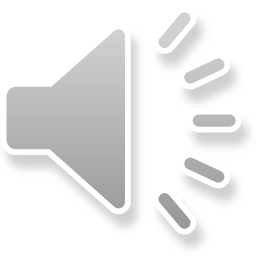 H3PO4 +  3  Na3PO4
2
NaH2PO4 + Na2HPO4
Na2HPO4  + Na2HPO4
2 Na3PO4  + NaH2PO4
tampone
3CHA
= Ka3
[H3O+]
Cs
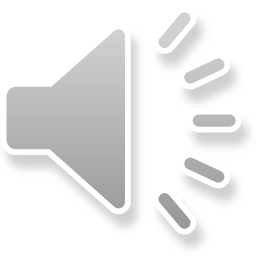 Titolazioni Conduttometriche
SOLUZIONE di HCl iniziale           = (H3O+) + (Cl-)
(H3O+)=349,8  -1cm2
(Cl-) = 76,3 -1cm2
TITOLAZIONE con NaOH:

Al PUNTO EQUIVALENTE (soluzione di NaCl) 
 = (Na+) + (Cl-)
H3O+ + Cl- + Na+ + OH- 	2H2O + Na+ + Cl-
-1cm2
500
(H3O+)=349,8  -1cm2
(Cl-) = 76,3 -1cm2 
(Na+) = 50,1 -1cm
Dopo il PUNTO 
EQUIVALENTE 
(soluzione di NaCl e NaOH)
(Cl-) = 76,3 -1cm2 
(Na+) = 50,1 -1cm
400
300
(OH-) =197,6  -1cm2
(Na+) = 50,1 -1cm
200
100
ml NaOH
Soluz.
NaOH
Punto Equivalente
V0N0 = V1N1
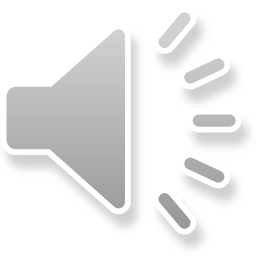 Soluz.
HCl
Misura di
L
Teoria di Lewis
ACIDO: qualunque sostanza che forma un legame dativo
		   funzionando da accettore della coppia di elettroni
BASE: qualunque sostanza che forma un legame dativo
		  funzionando da donatore della coppia di elettroni
F
F  B   +    NH3			F3B	     NH3
F
N.B.
L'acido può anche non contenere H, perciò un acido di Lewis
può NON ESSERE un acido di Brønsted (e di Arrhenius).
Invece, una BASE di Lewis, avendo un lone pair, può legare
un protone ed è perciò anche base di Brønsted (non però 
necessariamente di Arrhenius).
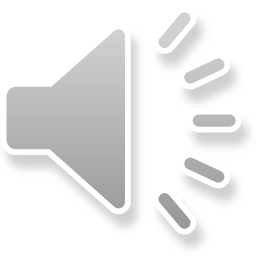